Precipitation method
The analyte is separate from a solution of the sample as a precipitate and weighed or it converted to a compound of known stable chemical composition that can be weigh.
1
C
Reagent  +  Analyte 	                Solid Product
                                               (collect and measure mass)

Ex. In the determination of Cl- using AgNO3 as precipitating agent and precipitated Cl- as AgCl.
Example:
AgNO3 + NaCl                   NaNO3 + AgCl
precipitate
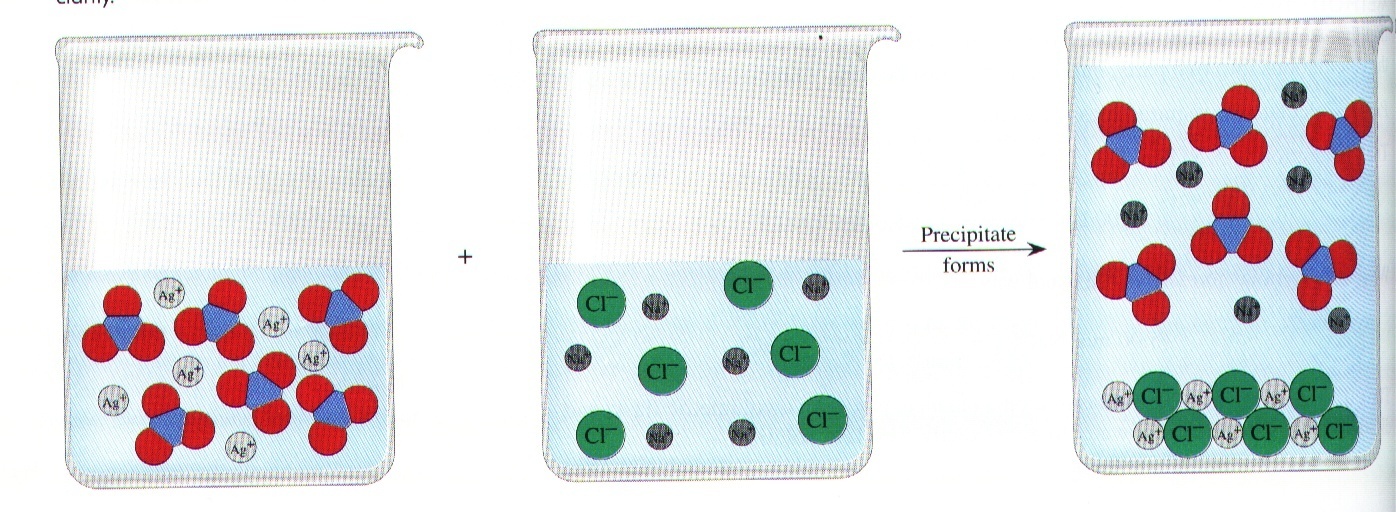 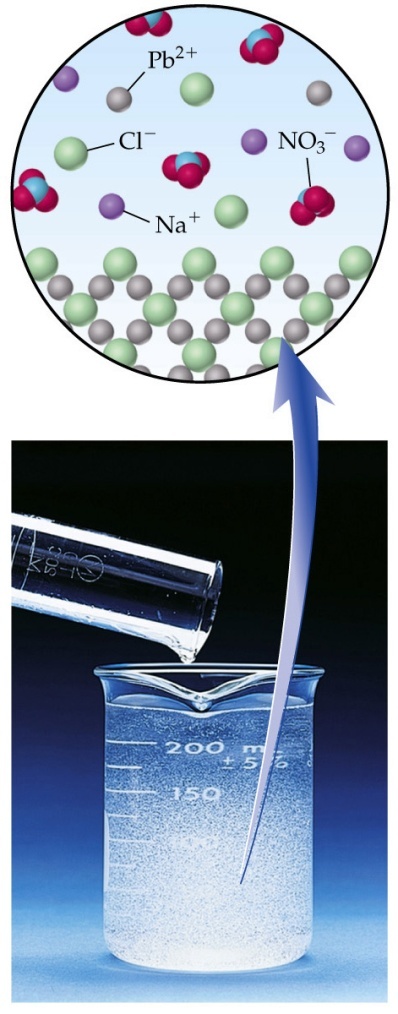 NaCl
Pb(NO3)2
PbCl2
ppt.

     +
NaNO3
Steps of Precipitation Gravimetry
Preparation of sample solution
1
1
1
2
Dissolving the sample
Precipitation
By using precipitating agent (precipitant)
Precipitates a single chemical species
Precipitates a limit number of chemical species
Types of  precipitating agents
they are less selective
 such as AgNO3, BaCl2,
 etc.
they are more selective
such as oxine, dimethyl
Glyoxime (DMG).
Steps of Precipitation Gravimetry
Digestion
1
3
Allowing the precipitate at room temperature or heating to stand in contact with the liquid that formed in it, to obtain complete precipitation in a form which can be readily filter.
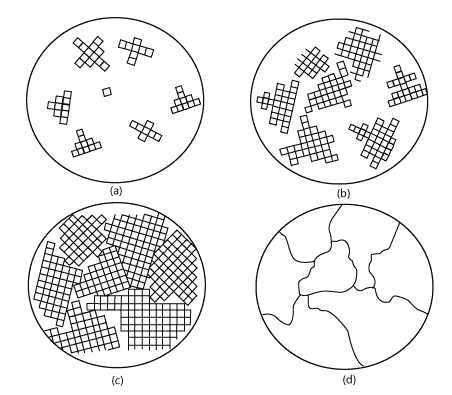 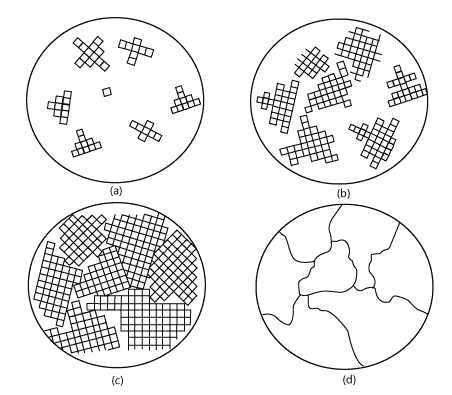 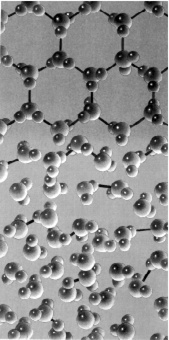 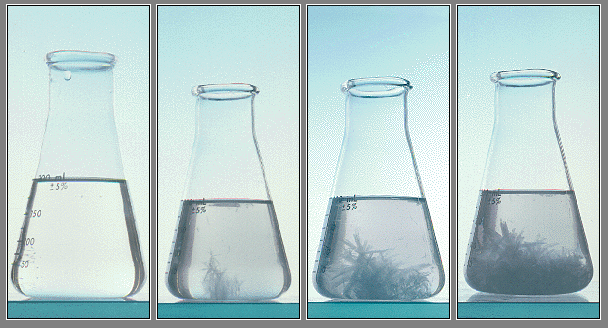 Steps of Precipitation Gravimetry
Filtration
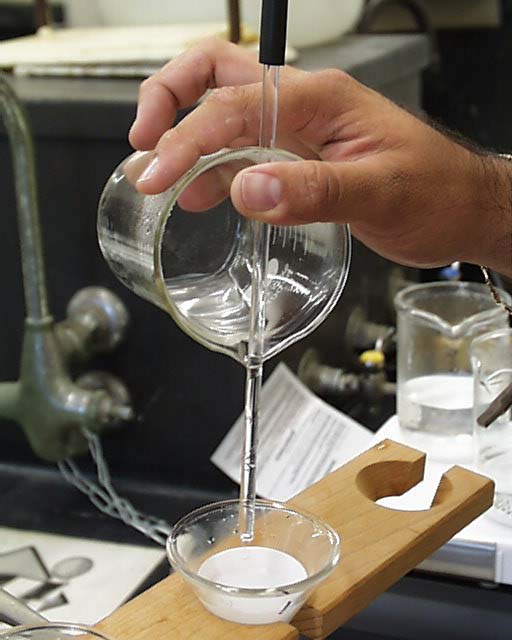 The ppt. should be large enough to collect on filter, doesn’t clog filter
 and doesn’t pass through filter.

Best case: Pure crystals




     Worst case: Colloidal suspension,
       it is difficult to filter due to small size
1
4
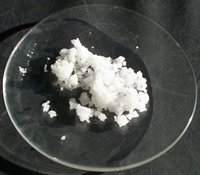 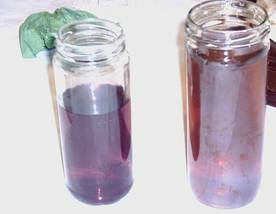 Vacuum filtration
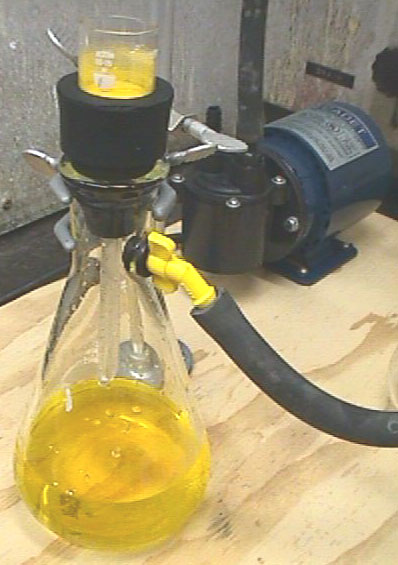 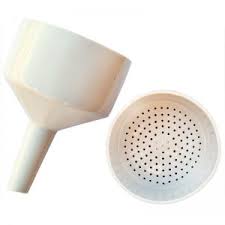 Buchner funnel
Buchner bung
Buchner flask
Steps of Precipitation Gravimetry
Washing
1
5
To remove some of the foreign ions (coprecipitate) and substances that use for washing should be volatile or removed by drying.
Steps of Precipitation Gravimetry
Drying
Igniting
OR
Precipitates are dried for accurate weight measurements
1
1
1
(very high-temp.) to convert to a stable chemical form 
*Converts hygroscopic compound to non-hygroscopic compound
6
7
8
Weighing
Calculation
Decantation: Is the process of pouring the liquid above the precipitate through the filter to increase filtration rate.

Coprecipitation: Is tendency of the precipitates to carry down from the solution other constituent that are normally soluble causing contamination of the precipitate.


    Post-precipitation: Some time the precipitate is allowed to stand in contact with mother liquor, a second substance will slowly form a precipitate with the same precipitant reagent.
A successful analysis by precipitation was obtained by these conditions: